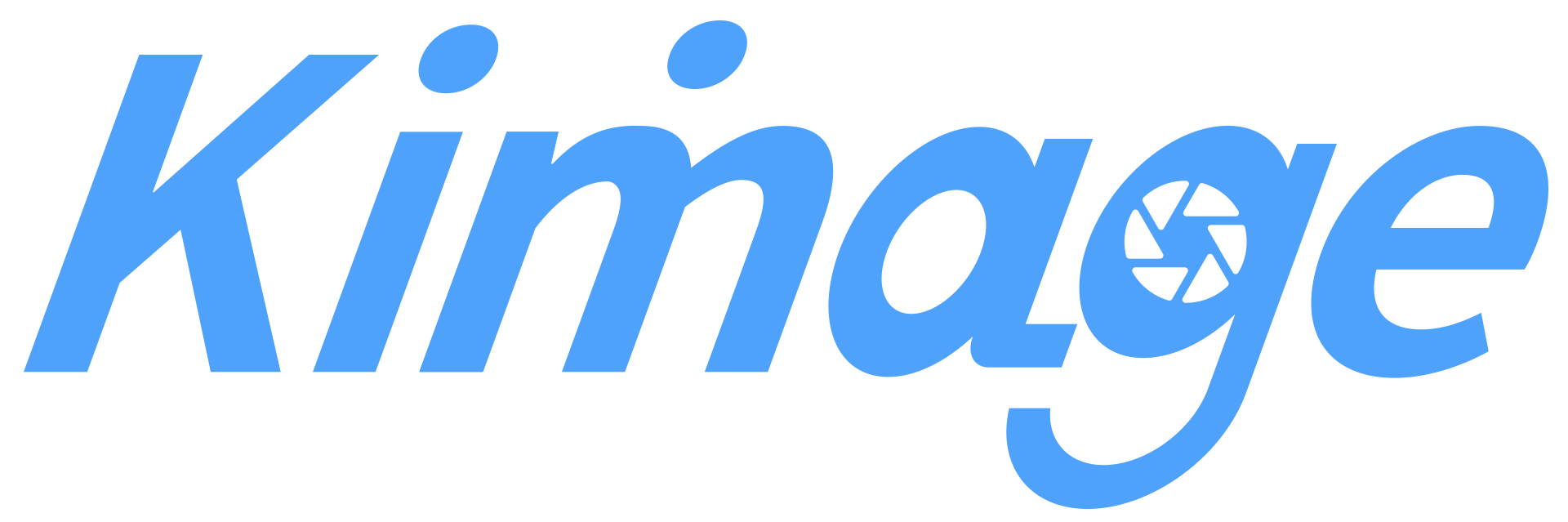 深圳市启灵图像科技有限公司
Shenzhen Kirin Image Technology Co., Ltd.
盲孔视觉检测
时间
2023/7/25
盲孔视觉检测软件
项目需求
01.
项目需求
1、盲孔视觉检测软件，包含以下功能：
（1）产品注册：若干种板类零件，通过零件的ID注册产品，检测通孔的位置坐标并记录到数据库中，注册的数据文件可以在检测软件中共用。
（2）产品切换：切换待检测的零件，即产品型号换产
（3）产品检测：产品检测流程开启后，加载产品切换流程中获得零件ID对应的信息。通过外置按钮触发，检测软件中相机获取待检测零件产品的图像，获得当前零件产品的孔信息和盲孔判断信息。检测软件将判断结果写入ERP所在服务器的SQL Server数据库中，包括零件ID、通孔坐标和盲孔坐标。
上述坐标均为图像坐标
2、扫码使用一维扫码器
3、直接使用KImage实现软件功能，不需要二次开发界面。
4、需要使用数据库功能。（第一套软件暂未确定是否使用SQL Server）
视觉需求
产品注册流程
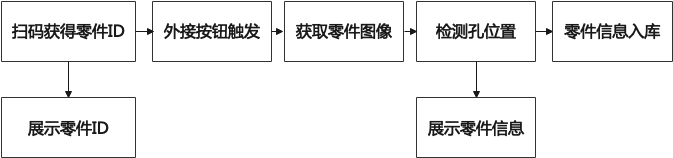 1、若干种板类零件，通过零件的ID注册产品，检测通孔的位置坐标并记录到数据库中，注册的数据文件可以在检测软件中共用
产品切换流程
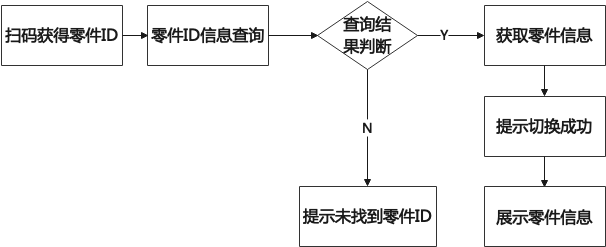 产品检测流程
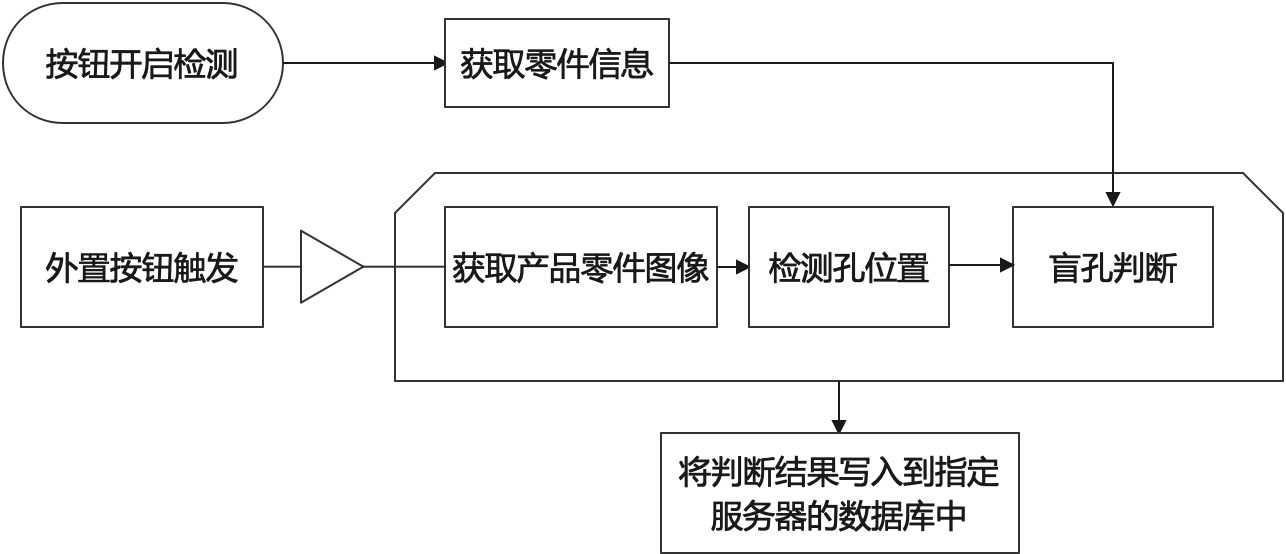 盲孔视觉检测软件
实现方案
02.
扫码获取零件ID
产品注册按钮
获取零件图像
创建模板
检测孔位置
零件信息入库
展示零件ID
保存模板信息
展示零件信息
产品注册流程
注意：
1、因为产品没有治具固定，每次来料位置角度变化较大，需要先定位才能进行后续检测，所以需要增加创建模板的步骤；
2、产品定位模板以零件ID命名。
Y
扫码获取零件ID
产品切换按钮
零件ID信息查询
查询结果
获取零件信息
切换产品定位模板
N
展示零件ID
未找到零件ID
展示零件信息
提示切换成功
产品切换流程
注意：
1、根据零件ID在数据库中搜索零件，若没有找到零件需要报警提示；
2、根据零件ID在产品定位模板库中搜索定位模板，若没有找到需要报警提示；
零件信息
检测按钮
获取零件图像
产品定位
检测孔位置
盲孔判断
Y
正常零件
N
异常零件
数据写入数据库中
产品检测流程
注意：
1、零件数据包括：零件ID、通孔坐标、盲孔坐标；（坐标均为图像坐标）
检测效果示意图
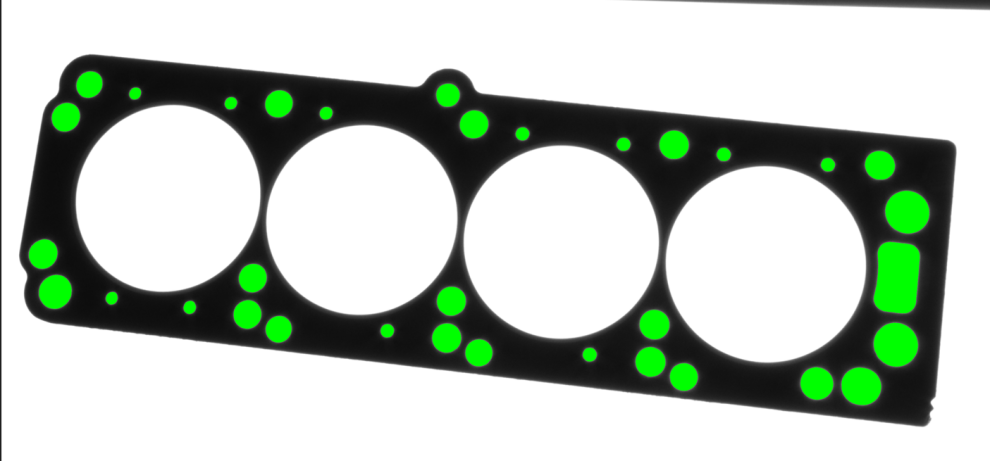 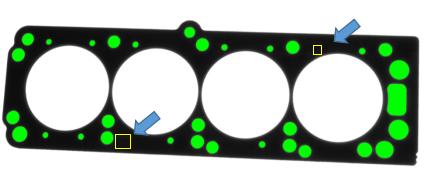 正常零件
异常零件
给出盲孔坐标
盲孔视觉检测软件
算法论证
03.
产品定位
形状缩放匹配：
1、以产品外轮廓为定位模板，降低由于通孔数量变化造成的影响；
2、使用带有缩放的匹配方式，兼容产品尺寸公差带来的尺寸变化；
3、定位得到产品的位置信息和角度信息。
通孔检测
斑点分析：
1、通过设定合适的阈值得到图像上所有斑点；
2、通过设定合适的筛选条件将所有通孔筛选出来，得到通过的中心坐标。
通孔点集
零件信息
零件信息库
产品定位
逆仿射矩阵
通孔对齐点集
盲孔判断
Y
正常零件
N
盲孔坐标
盲孔检测
1、通过产品定位得到当前产品的位置信息、角度信息、仿射矩阵；
2、计算当前产品的逆仿射矩阵；
3、通过逆仿射矩阵和当前产品的通孔点集，计算得到通孔对齐点集；
4、对比通孔对齐点集和零件信息库中标准信息，判断是否存在盲孔，若存在则得到盲孔坐标。
盲孔视觉检测软件
风险评估
04.
风险评估
1、由于产品类型数据未知，并且产品来料位置角度变化较大，无法实现一键注册产品；
2、KImage目前不支持SQL Server，需要另外开发；
3、KImage中形状缩放匹配工具目前不支持根据ID切换模板，需要升级工具；换配置实现
4、产品检测未明确是否为人工按一次按钮执行一次产品检测；
5、项目需要使用扫码器，不确定是否需要进行相应的开发；
6、外接按钮需要使用工控机上的GPIO，需要开发相应的GPIO资源；如果工控机上没有GPIO功能，需要考虑其它的实现方式。